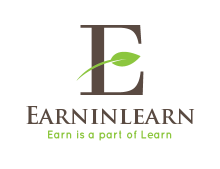 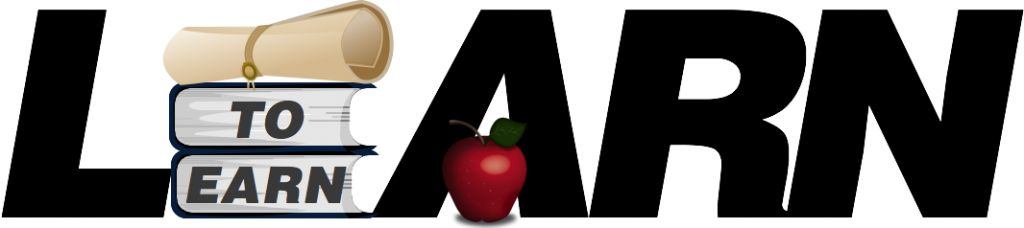 “EARN is a part of the word LEARN. To earn more, you have to learn.”
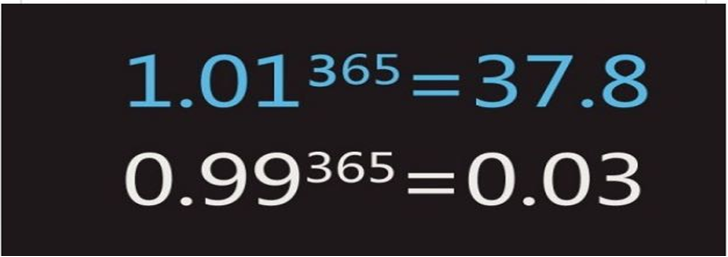 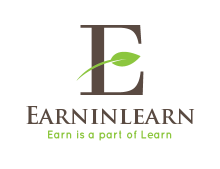 The Investing dilemma
-Betting on a company or its management.
Pankaj Gupta
September 11, 2016
Multibagger Matrix
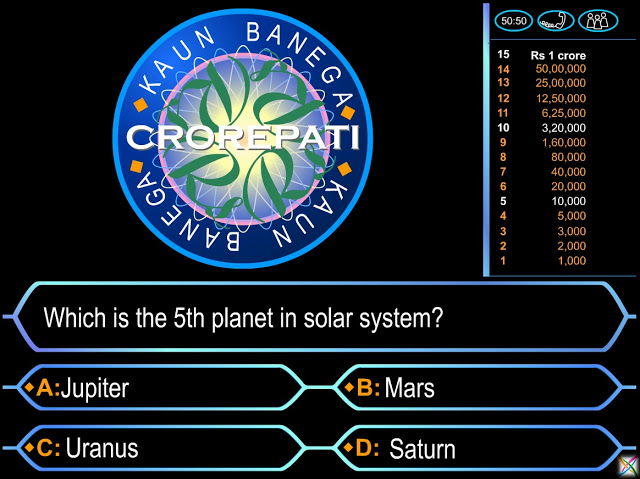 Valuation
Business
What  does you look to find a ‘Multibagger’
Management
Luck
Investment Process
Investment Process
5
Drivers of Value Creation
"You need two things—a moat around the castle, and you need a knight in the castle 
who is trying to widen the moat around the castle.“ – WB/CM
Why is Management Important?
Responsible for providing the strategic direction

Significant influence on the future growth of the company

Hire people and shape the culture

Capital Allocation
One can judge the management only over a fairly  extended period of time
7
Investment Matrix
Good Management
Cyclical
Compounding
Good Business
Bad Business
Avoid
Value Arbitrage
Bad Management
The quality of an organization can never exceed the quality of the minds that make it up.
– Harold R McAlindon, American author, writer, management speaker
8
Investment Objective
Investing can primarily be done in three ways:

Compounding Growth:
We would invest in growth companies which would provide above-average growth in their earnings in the medium to long term. The growth in earnings would provide us with a multiplier effect on our investment thereby creating value

Valuation  Arbitrage (undervalued companies)
This form of investment involves companies that are trading below their intrinsic value. These companies have good long term prospects which is not appreciated by the market community

Timing Business Cycle
These strategy works best with cyclical stocks. This would involve entering a stock in a down cycle with an expectation of turnaround and subsequently exiting it. The companies should be available at reasonable valuation at the time of entry.
9
Difference between Promoters and Management
[Speaker Notes: Professional, Govt Monopoly, MNC,]
Bringing in External Managers
Management Competency

Importance of Board

Corporate Governance

Adaptability/Flexibility

Decentralisation

Capital Allocators Vs Business Management

Succession Planning
Promoters Vs Management
Owner Management
Reliance, Hero Honda, Bajaj
??
InstitutionOwned
Owner Owned
Marico, Tata’s
HDFC’s, ICICI
Professional Management
12
Public Sector Units
Objective of PSU

Are Interest of shareholders and management aligned?

Orientation of Management – Short Term/Long Term?

Competency level of the management?

Obligation while making key decision?
Multinational Companies
Royalty and Transfer Pricing?

Related Party Entities?

Does top management works for Indian or Foreign Entity?
Are all of them really honest?
Crony Capitalization
“When you see that in order to produce, you need to obtain permission from men who produce nothing - When you see that money is flowing to those who deal, not in goods, but in favors - When you see that men get richer by graft and by pull than by work, and your laws don’t protect you against them, but protect them against you - When you see corruption being rewarded and honesty becoming a self-sacrifice - You may know that your society is doomed." – 
Ayn Rand, Atlas Shrugged, 1957
[Speaker Notes: Coal Allocation/Spectrum Allocation - Adhunik, India bulls, DLF, JSPL]
Adding Assets, Adding Value !
2003
2016
Commodity Player 
Poor Margins
LOW ROACE
Controlled Asset Creation
Low Cost of Production
Sustained Improvement in ROACE
Case Study I

OLIGOPOLISTIC BUSINESS

GOOD GROWTH

MANAGEMENT?
Case Study 2

SUNRISE INDUSTRY

FIRST MOVER ADVANTAGE

MANAGEMENT?
Key Management Evaluation

Composition of the Board

Alignment of Interest

Frequent Accounting Policies Change

Frequent Dilution – Warrant/QIP/Preferential Warrant

Management Guidance/Frequent Management Interaction with Investors/Media

Corporate Reorganisation – Merger/Demerger/Spinoff

Fraud

Employee Retention, Employee Promotions & Stock Option/Bonus policy
Key Management Evaluation contd…..

Money Diversion - Inflated Capex

Unrelated Diversification

Related Party/Group Company in similar businesses

Promoter Salary/Royalty/ESOP

Crony Capitalism

Revenue & Profit Management

Holding Company

Track record of inorganic growth
Key Management Evaluation contd…..

Innovation/creativity

Delivering on stated commitments/initiatives

Capital Allocation

Discipline attitude towards financial and operating leverage

Operational Excellence

Insider buying/selling - identify managers/promoters buying shares with cash

Longevity and cohesiveness of top management team
MANAGEMENT IMPAIRMENT TEST

Competency/Skill (Incapable successor)

Capital Allocation Skill (Larger than life ambition)

Integrity Impairment (Events)
Winners never Cheat



"The fundamental principle of economic activity is that no man you transact with will lose, then you shall not.“ -Quote from Arthashastra





“A business that makes nothing but money is a poor business.” — Henry Ford


EMPATHY with CUSTOMER, COMPETITOR, SUPPLIER. EMPLOYEES, SHAREHOLDERS
“Long--‐term profits come from having a deeper purpose, great products, satisfied customers, happy employees, great suppliers, and from taking a degree of responsibility for the community and environment we live in. The paradox of profits is that, like happiness, they are best achieved by not aiming directly for them.”
ABS REALITY
DIVIDEND
Source: Sanjoy Bhattacharya
INVESTMENT IS SUBJECT TO MANAGEMENT RISK. PLEASE RESEARCH CAREFULLY BEFORE INVESTING
Disclaimer: This presentation is meant for general reading and educational purpose only. The author does not accept any responsibility for any trading or investment undertaken in any form.
Any questions?
You can mail me at earninlearn@gmail.com

9331131562